Бюджетное учреждение здравоохранения Орловской области  «Больница скорой медицинской помощи им. Н.А. Семашко»
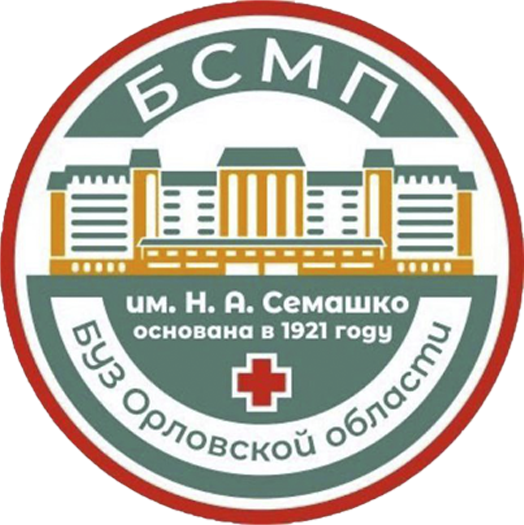 Сергеев Павел Владимирович
Главный врач
Бюджетное учреждение здравоохранения Орловской области  «Больница скорой медицинской помощи им. Н.А. Семашко» основано в 1921 году на базе инфекционного отделения на 200 коек
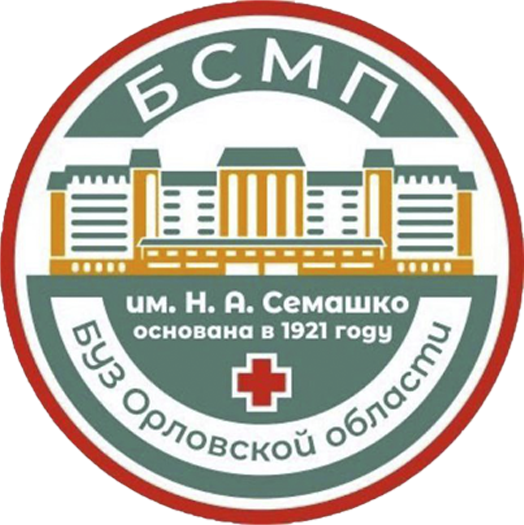 В настоящее время территория больницы составляет 5 4463, 1 кв. м., где расположены 4 стационарных лечебных корпуса с круглосуточным пребыванием людей и  административно-хозяйственные объекты.
С 1922 года больница стала носить имя первого наркома здравоохранения СССР нашего земляка Николая Александровича Семашко. 
В годы Великой Отечественной войны здание больницы было полностью разрушено, но было капитально отремонтировано, и 24 января 1944 года больница приняла первых пациентов.
БУЗ Орловской области «Больница скорой медицинской помощи им. Н.А. Семашко» оказывает экстренную и плановую специализированную медицинскую помощь населению города  и области. 
В настоящее время  коечная мощность стационара составляет 602 койки круглосуточного пребывания пациентов, в том числе 45 коек дневного стационара.  Данные койки функционируют в системе обязательного медицинского страхования.
Медицинские работники БУЗ Орловской области «БСМП им. Н.А. Семашко» ежедневно оказывают квалифицированную медицинскую помощь населению г. Орла и Орловской области.
В нашем коллективе 3 сотрудника имеют почетное звание «Заслуженный врач Российской Федерации»,  2 сотрудника – «Заслуженный работник здравоохранения Российской Федерации», 14 – «Отличник здравоохранения», 34 сотрудника награждены почетной грамотой Министерства здравоохранения Российской Федерации.
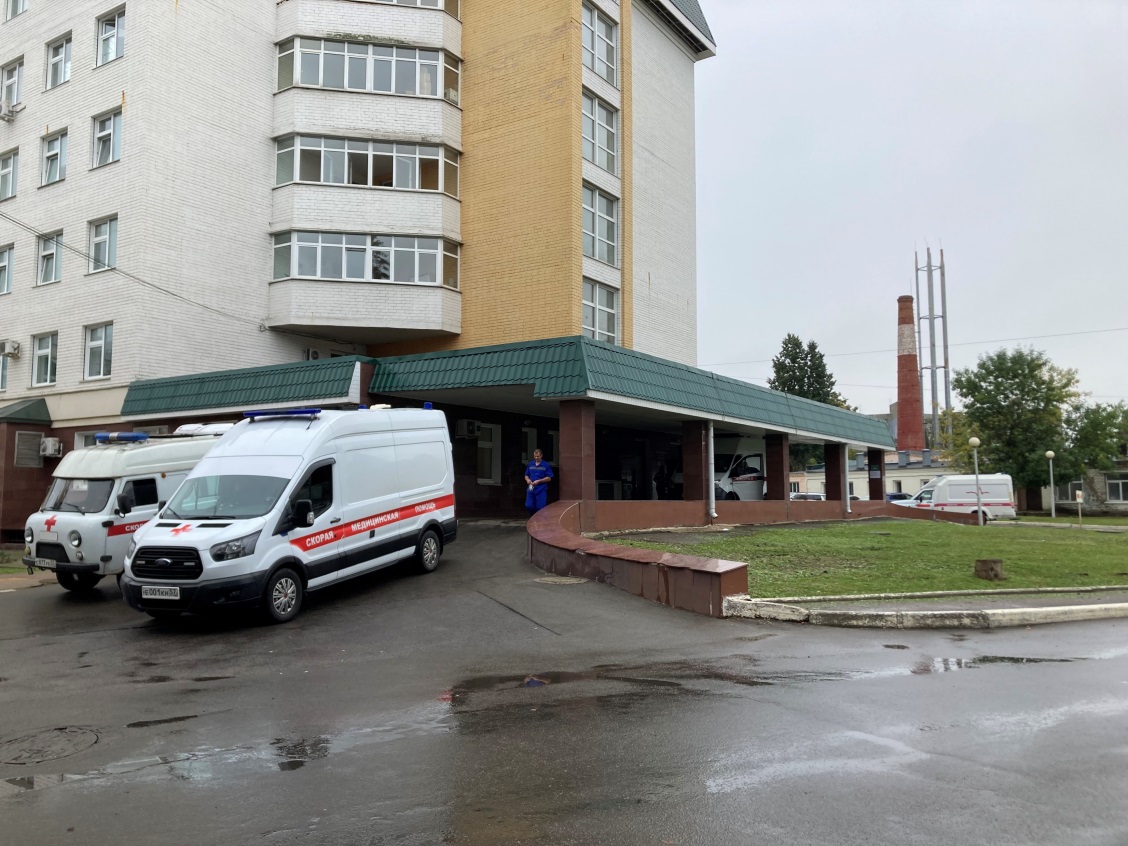 Наш дружный коллектив
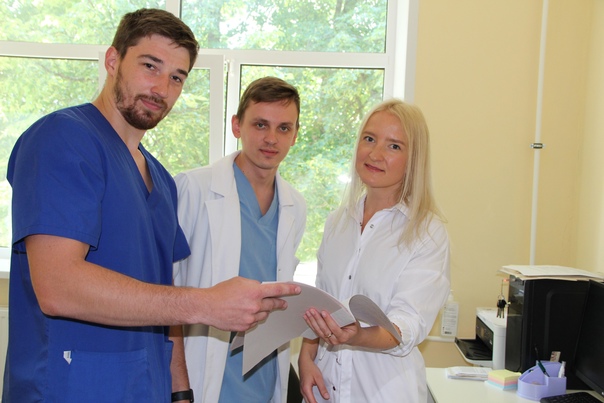 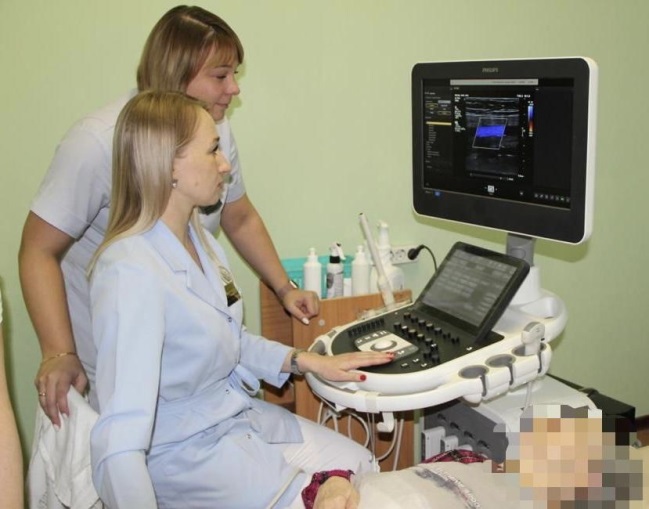 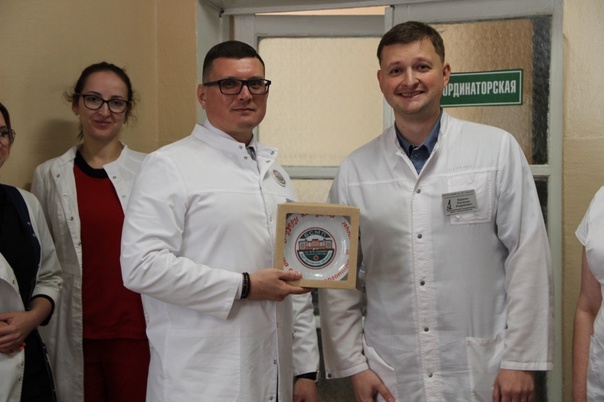 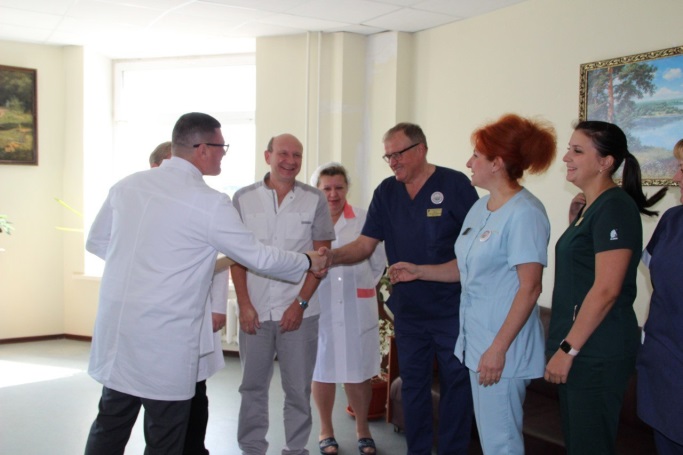 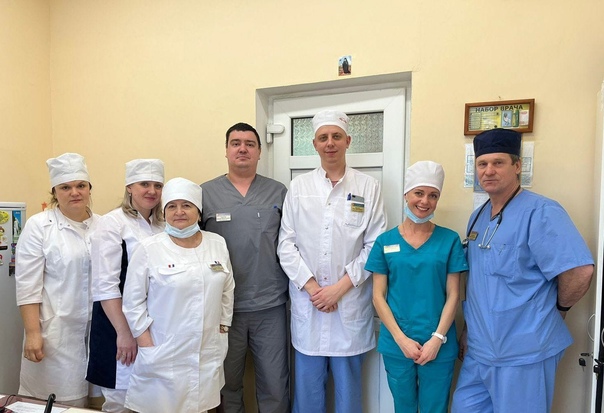 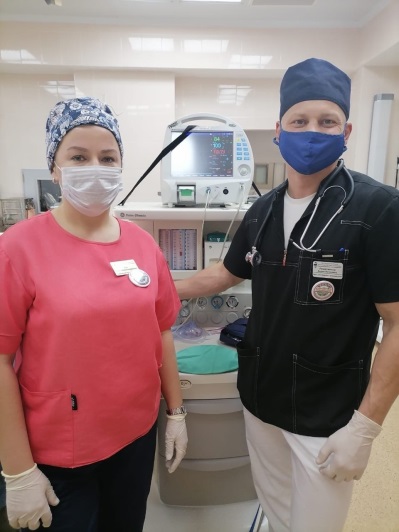 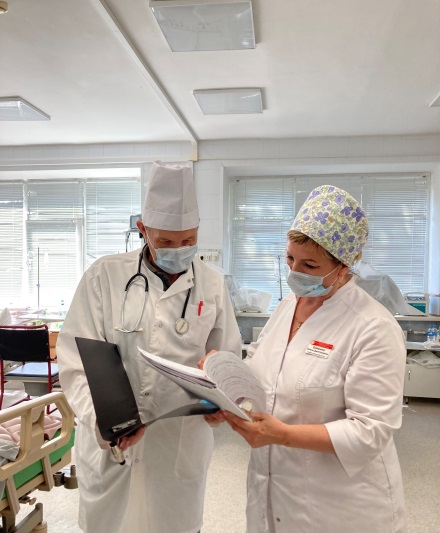 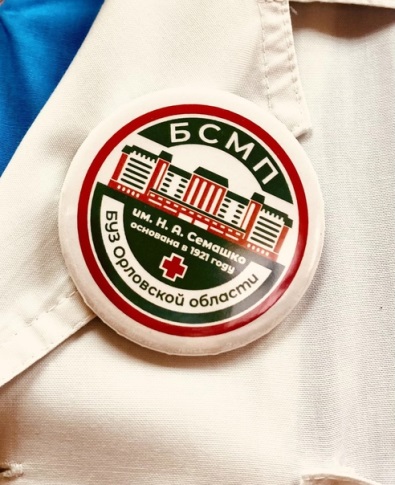 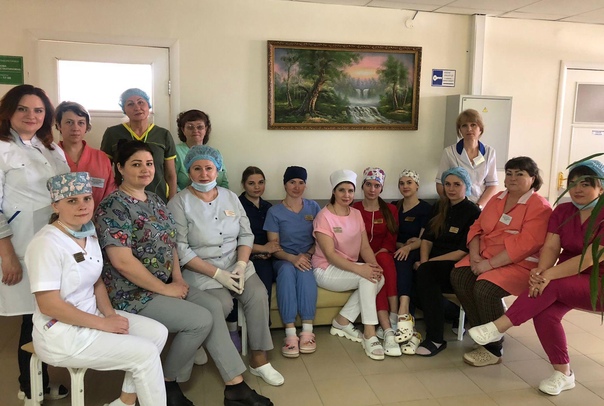 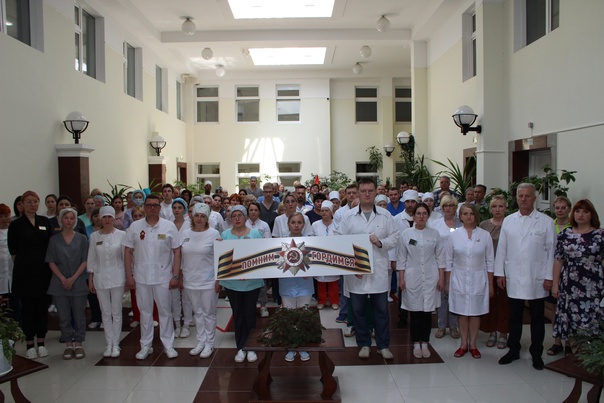 Администрацией БУЗ Орловской области «Больница скорой медицинской помощи им. Н.А. Семашко» решаются кадровые проблемы путем:
-системного анализа и мониторинга кадрового состава;
- планирования потребности в кадрах;
- мероприятия по адаптации  привлеченных специалистов и развитие кадров;
 - профессиональная ориентация школьников и студентов медицинского колледжа
Ежегодно ряды медицинских работников пополняют молодые  специалисты
Коллектив БУЗ Орловской области «Больница скорой медицинской помощи им. Н.А. Семашко» приветствует молодое пополнение.  Для этой профессии необходимо обладать особым складом ума и характера, уметь действовать и принимать решения в экстремальных ситуациях, обладать знаниями и чувством ответственности. Если специалист любит свою работу, с пониманием относиться к больным, то успех обязательно придет, включая признание пациентов и уважение коллег.
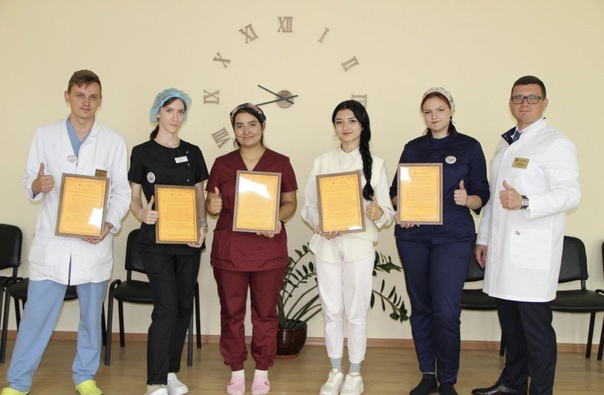 НАСТАВНИЧЕСТВО -- ОДИН ИЗ НАИБОЛЕЕ ЭФФЕКТИВНЫХ МЕТОДОВ АДАПТАЦИИ
В БУЗ Орловской области «Больница скорой медицинской помощи им. Н.А. Семашко» развит институт наставничества.
Наставничество предполагает:
Сопровождение молодого специалиста в самостоятельной деятельности в проблемной или новой ситуации
Знакомство сотрудника со структурой учреждения, приобщение его к корпоративной культуре
Разъяснение новичку специфики его профессиональных обязанностей
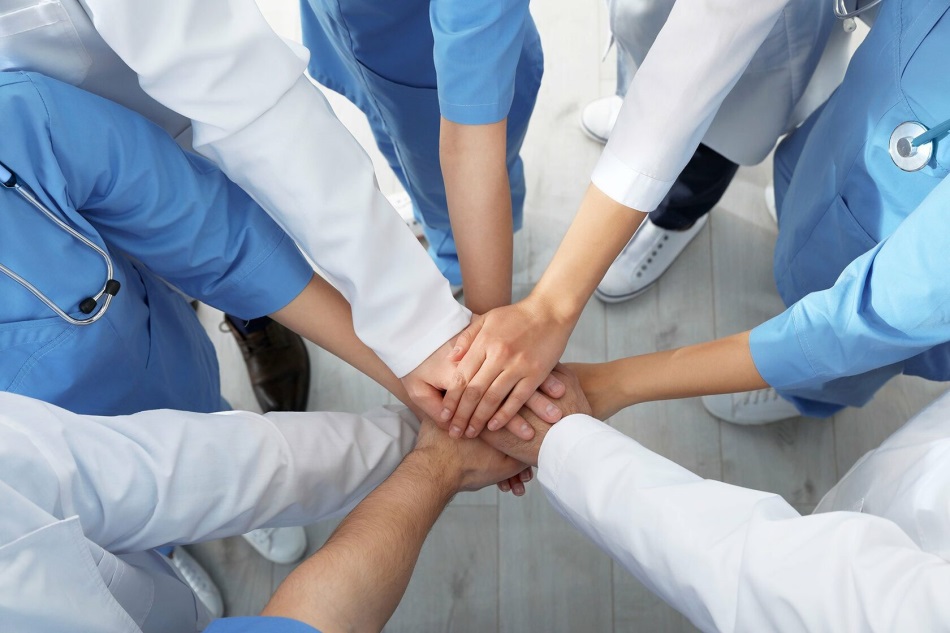 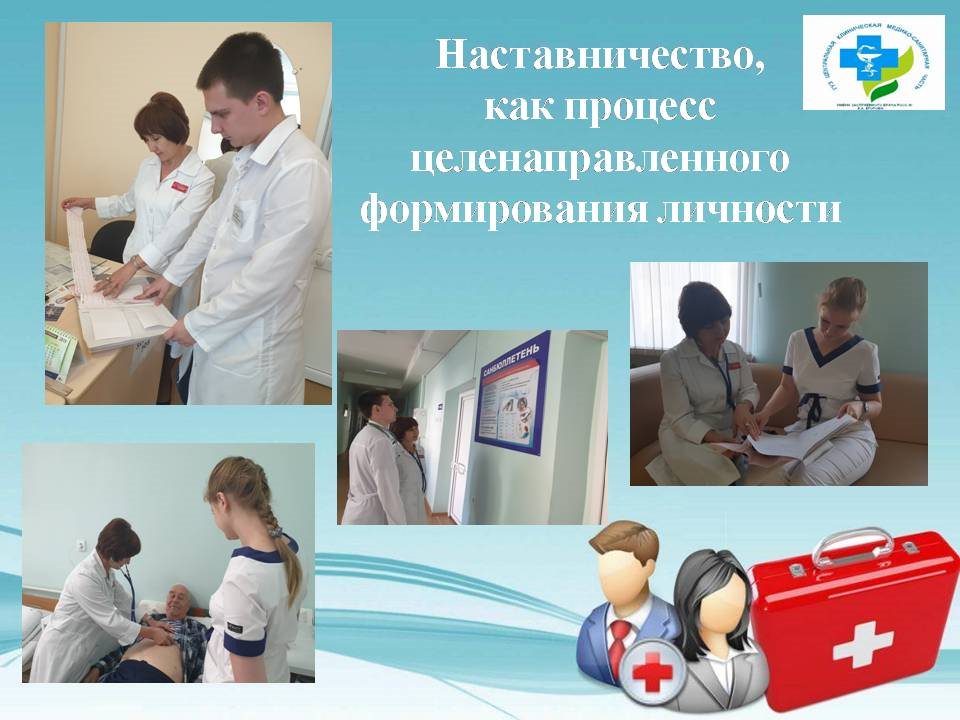 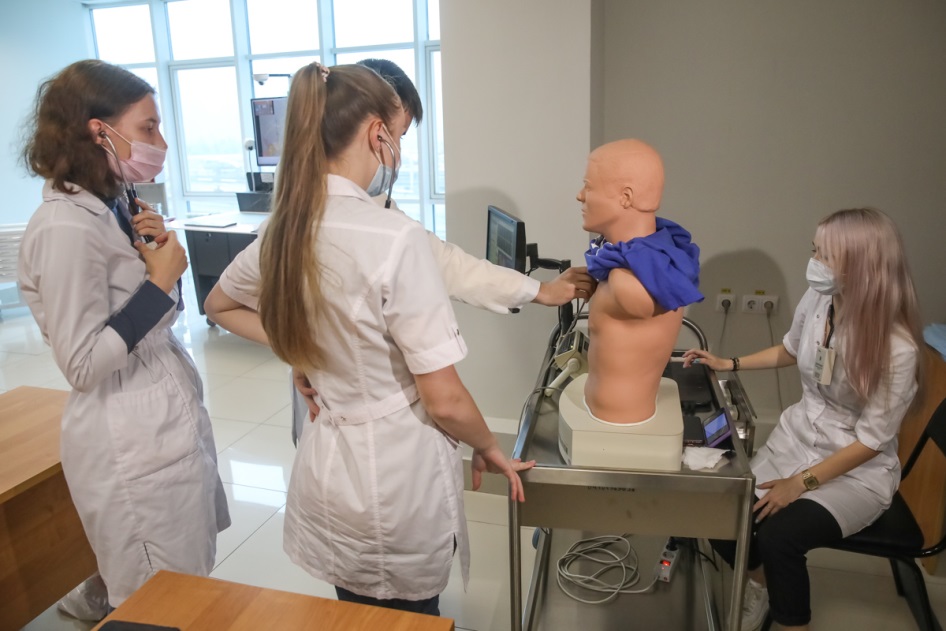 Возрастной состав сотрудников учреждения
Администрация БУЗ Орловской области «Больница скорой медицинской помощи им. Н.А. Семашко» активно сотрудничает с медицинскими ВУЗами и колледжами в целях подготовки молодых кадров для учреждения. Заключаются целевые договоры на обучение для дальнейшего трудоустройства специалистов.
Информация о вакантных должностях медицинских работников  учреждения здравоохранения Орловской области БУЗ Орловской области "БСМП им. Н.А. Семашко"
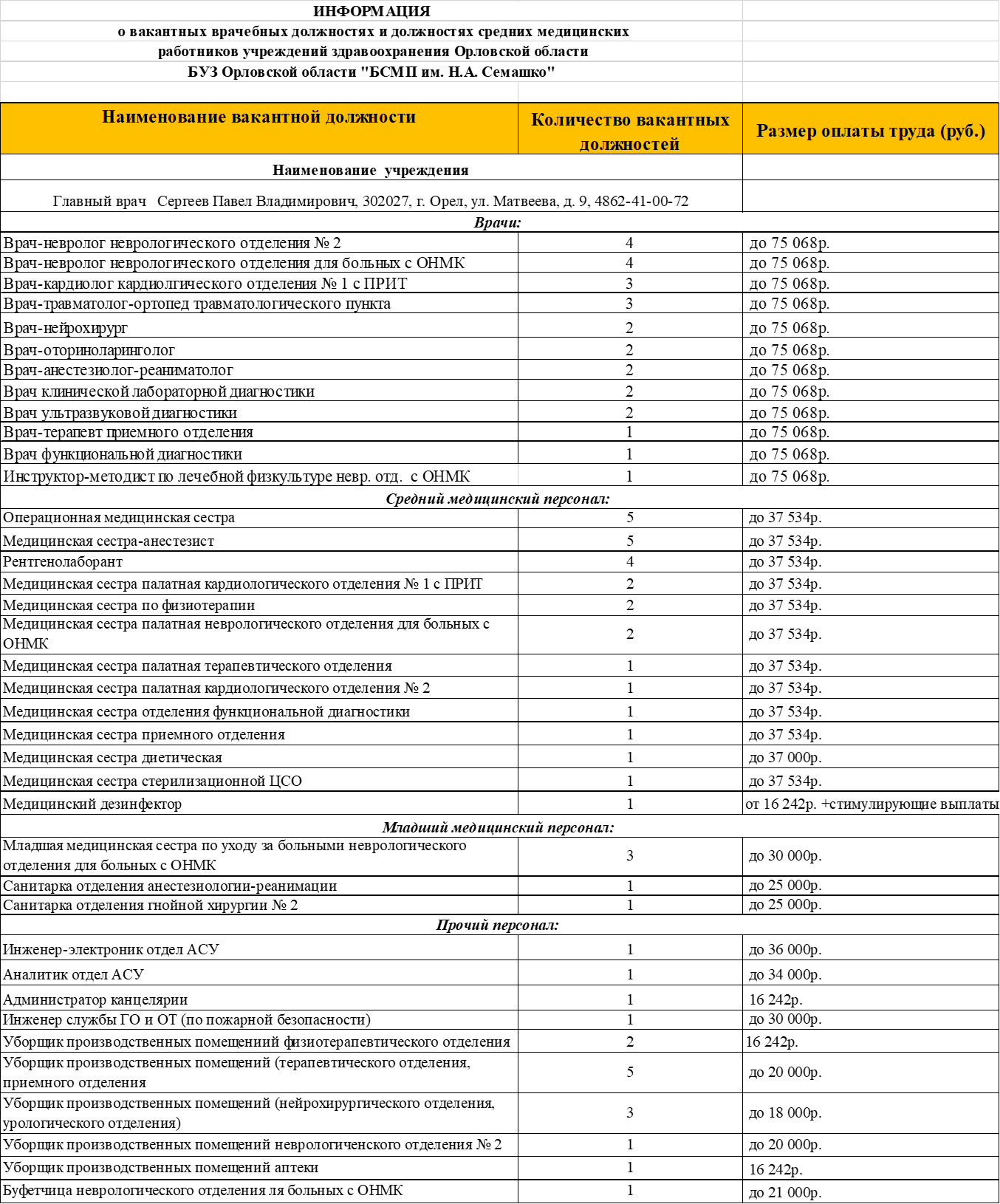 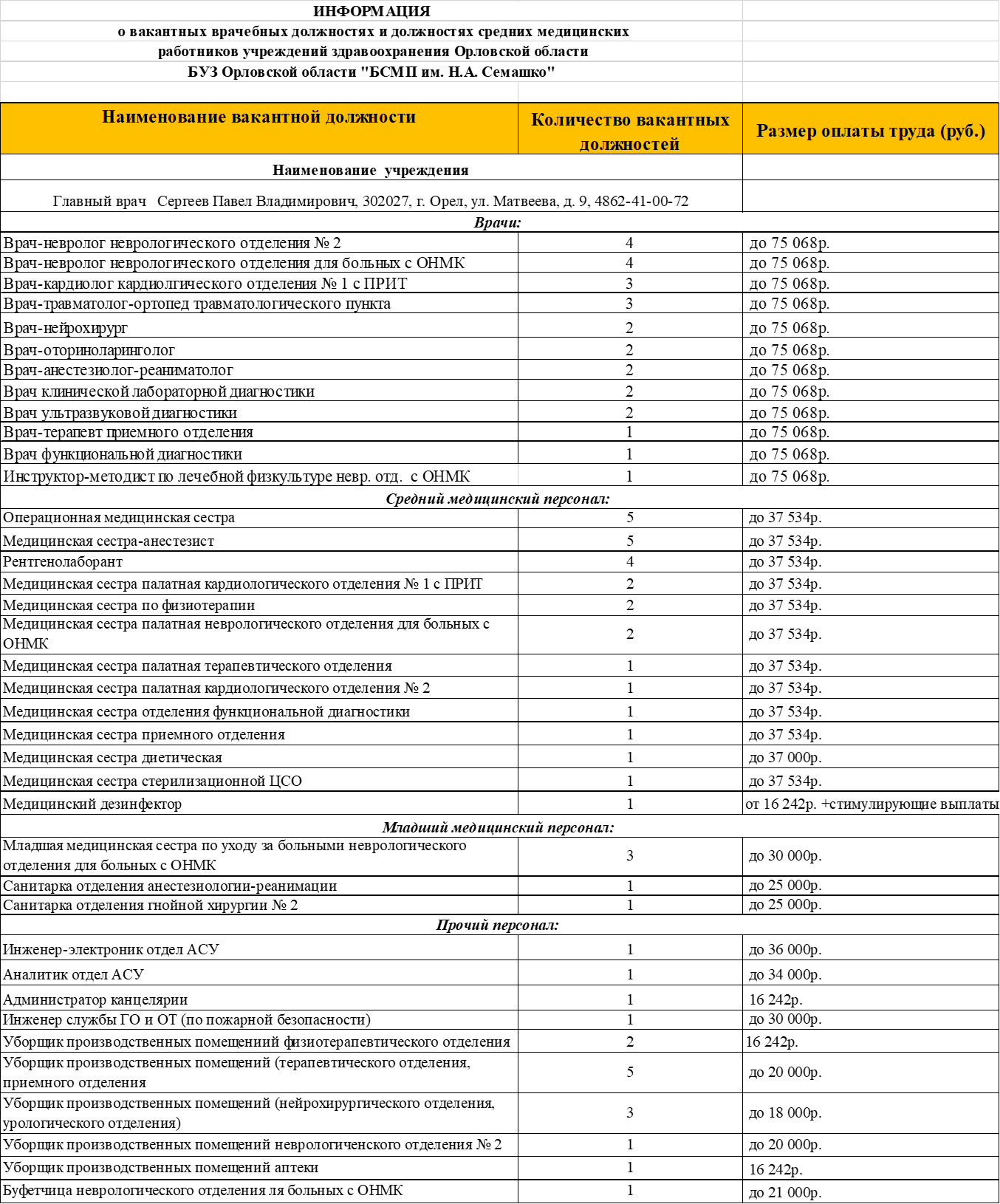 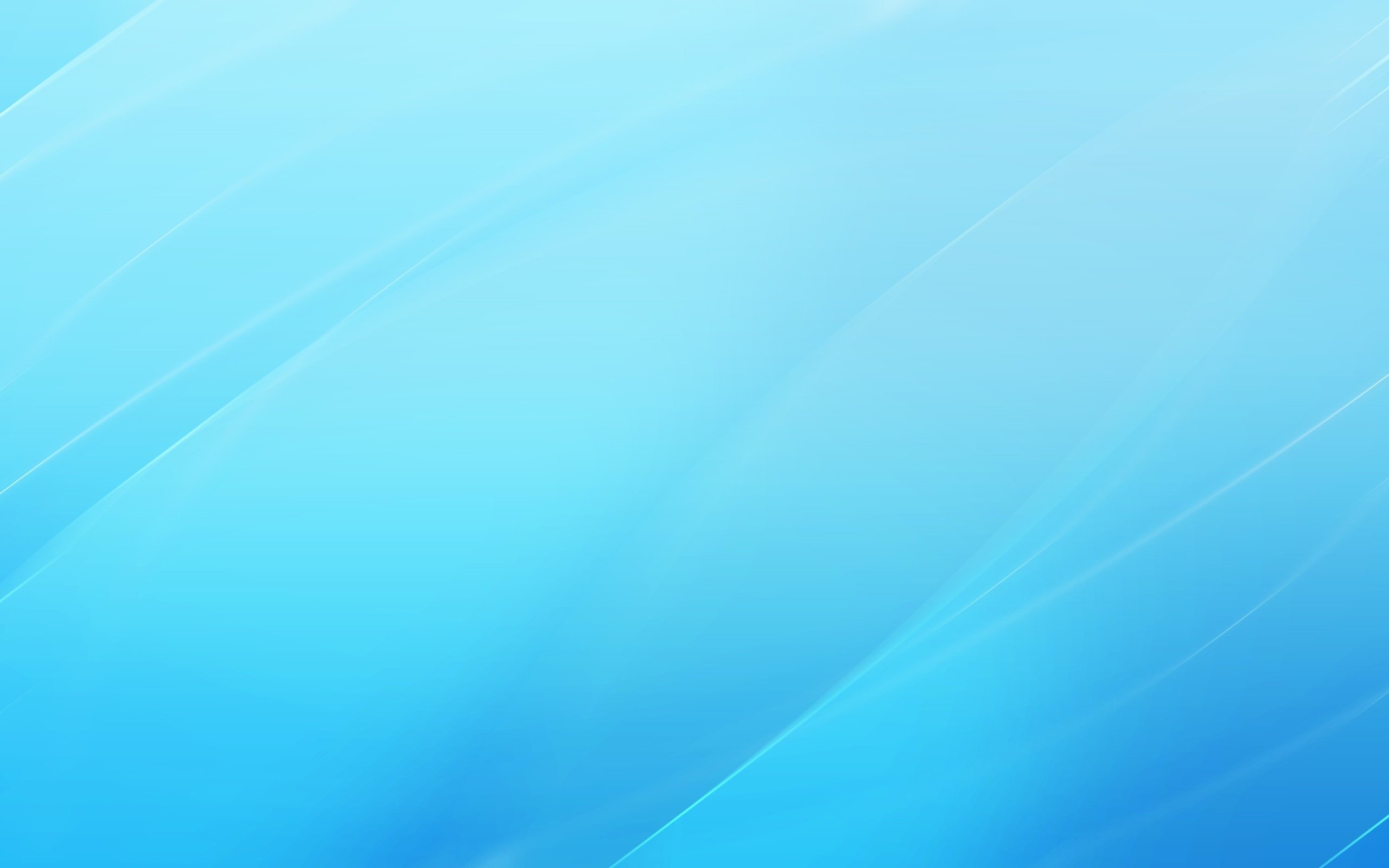 Спасибо за внимание!
Отдел кадров: +7 (4862)41-00-72,
	             +7 (4862)41-00-65
               kadri@semashko-orel.ru
https://semashko-orel.ru